Я ВЫБИРАЮ ЗДОРОВЬЕ
Кучина Валентина Михайловна
заместитель директора по воспитательной работе 
МБОУ СОШ № 2 
им. С.И. Руденко г.п. Монино
Здоровый образ жизни – это активное участие в трудовой, общественной, семейно-бытовой, досуговой формах жизнедеятельности человека.
Элементы здорового образа жизни
Личная и общественная гигиена;
Закаливание;
Рациональное питание;
Двигательный режим;
Искоренение вредных привычек;
Рациональный режим труда и отдыха.
Гигиена
Гигиена детей 
Гигиена питания
Коммунальная гигиена
Гигиена труда или профессиональная гигиена
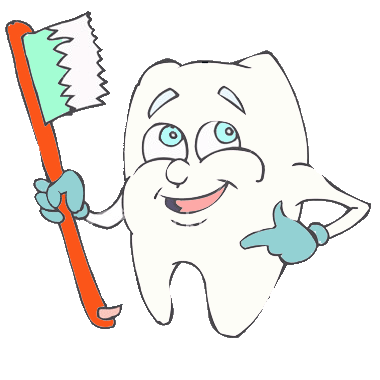 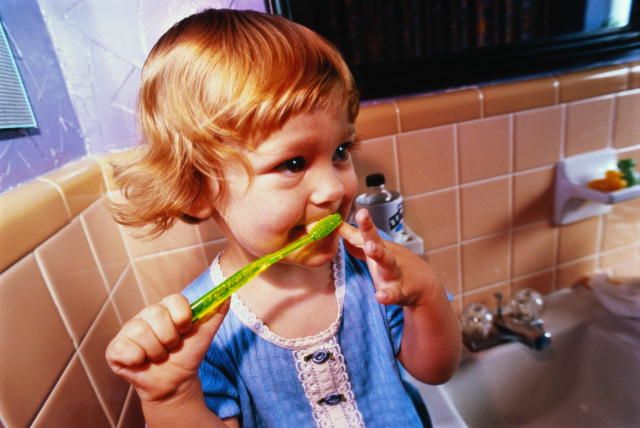 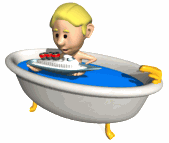 Основные принципы закаливания
систематичность;
последовательность;
учет индивидуальных особенностей организма;
эмоциональные реакции на процедуры;
состояние здоровья.
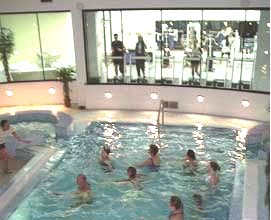 Рациональное питание
1. Равновесие  получаемой и расходуемой энергии
2. Питание должно быть разнообразным и обеспечивать потребности в белках, углеводах, жирах, витаминах и минеральных веществах.
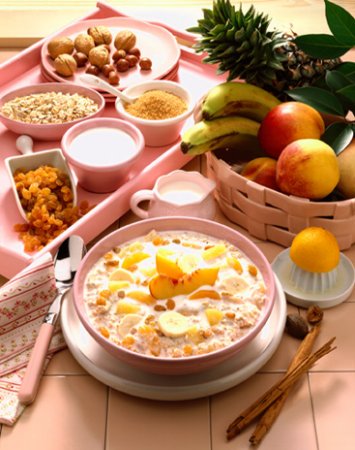 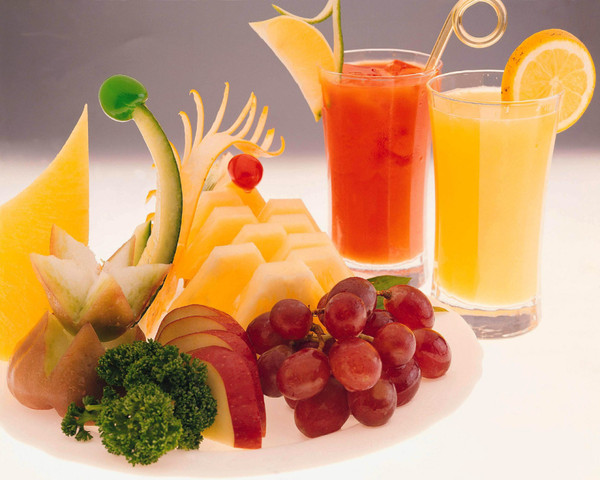 Физическая культура
СПОРТ – ЭТО ЖИЗНЬ
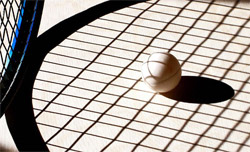 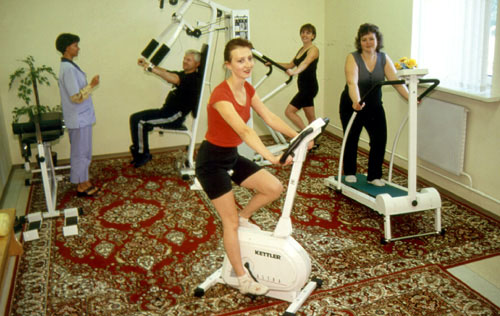 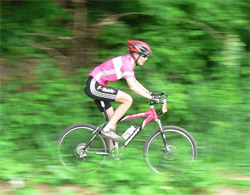 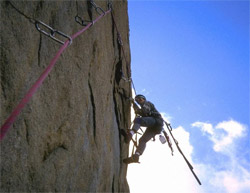 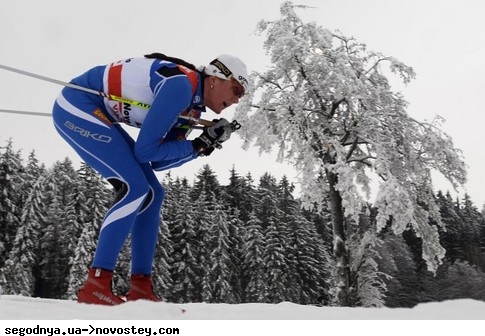 НЕТ вредным привычкам!
КУРЕНИЕ – это самая первая по распространению среди подростков вредная привычка, о последствиях которой они даже и не задумываются
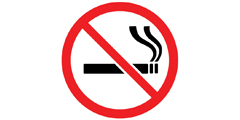 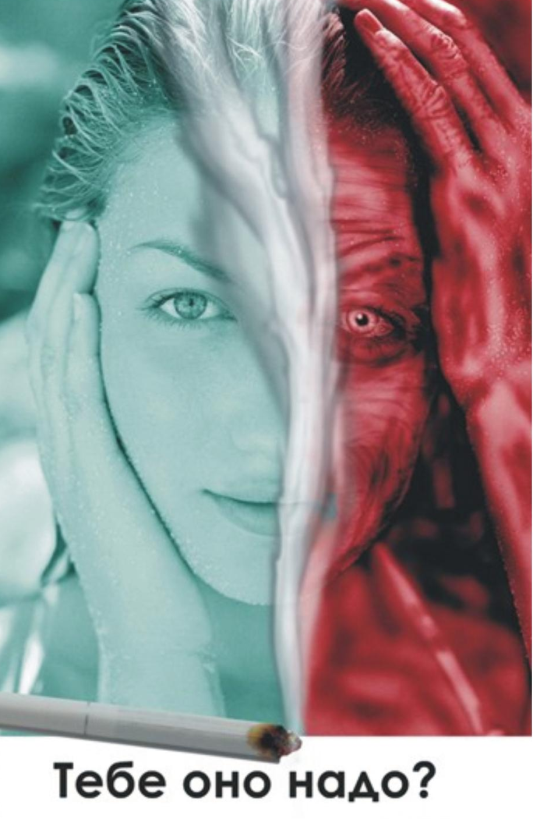 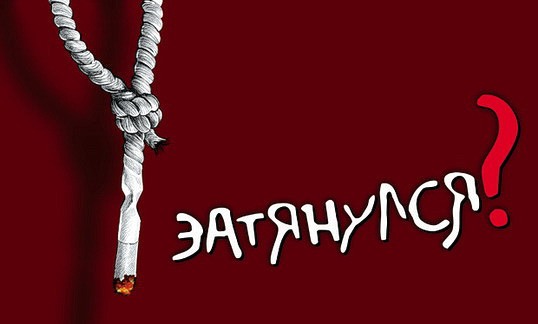 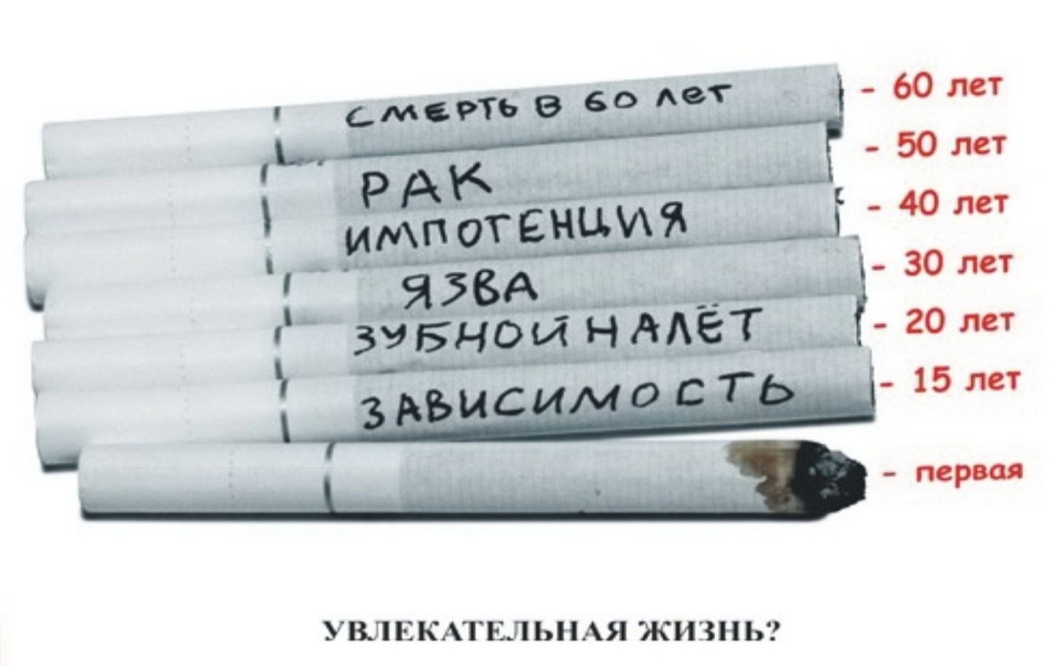 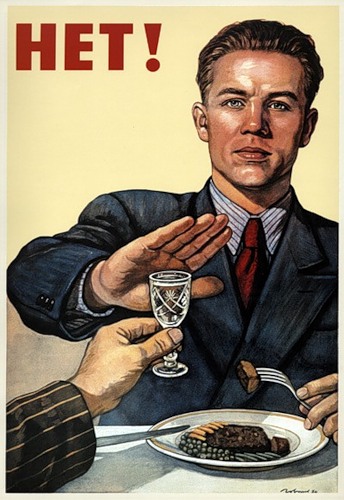 АЛКОГОЛИЗМ
хроническое заболевание, обусловленное систематическим употреблением спиртных напитков. Проявляется физической и психической зависимостью от алкоголя, психической и социальной деградацией, патологией внутренних органов, обмена веществ, центральной и периферической нервной системы. Нередко возникают алкогольные психозы.
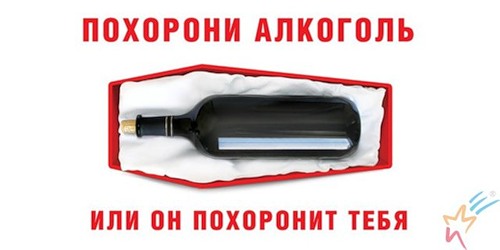 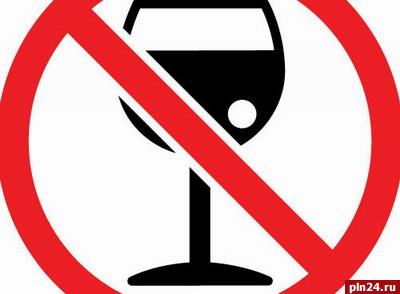 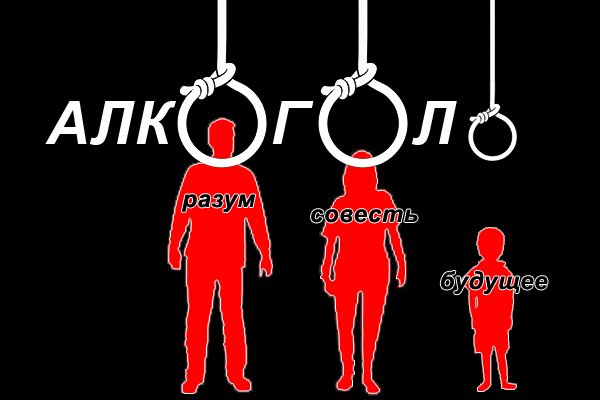 Наркомания заболевание, обусловленное зависимостью от наркотического средства или психотропного вещества.
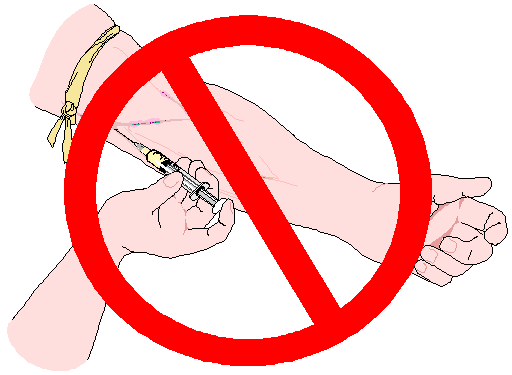 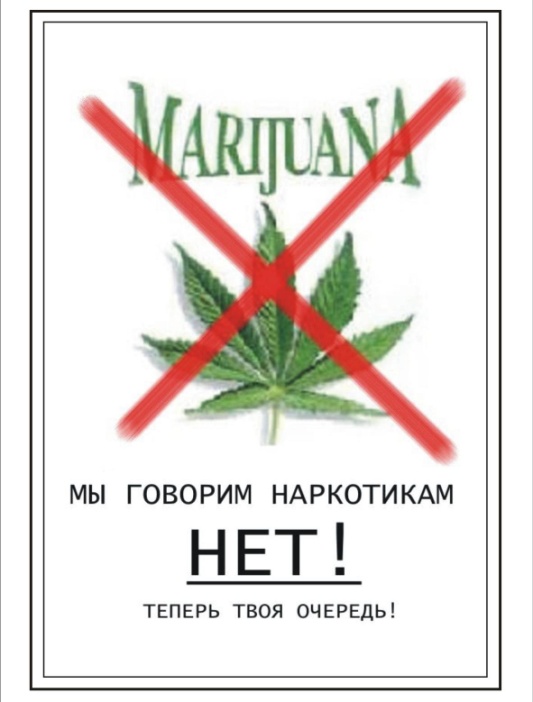 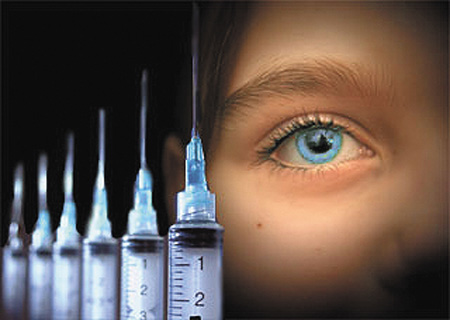 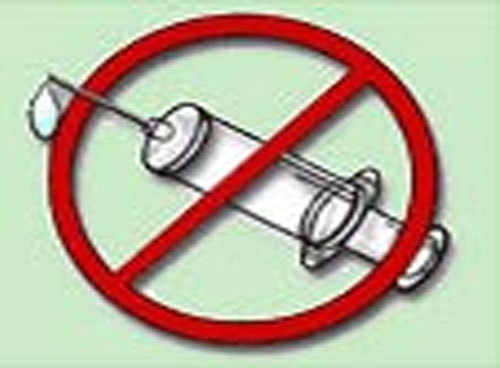 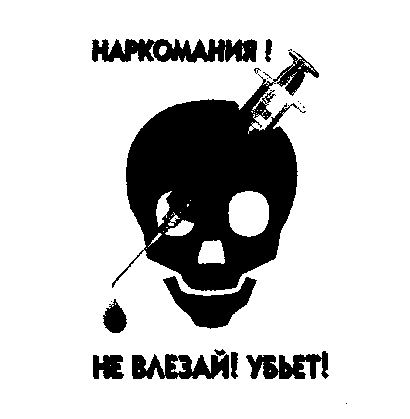 Помимо психической и физической зависимости, всегда приводит к необратимому грубому нарушению жизнедеятельности организма и социальной деградации наркомана.
Рациональный режим труда и отдыха
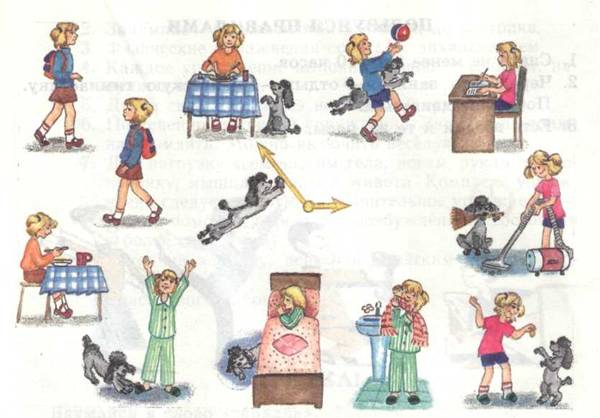 Признаки здоровья
Устойчивость к действию повреждающих факторов
Показатели роста и развития
Функциональное состояние
Наличие резервных возможностей
Отсутствие заболеваний или дефектов развития
Высокий уровень морально-волевых и ценностно-мотивационных установок
СМЕЙТЕСЬ НА ЗДОРОВЬЕ!!!
Смех вырабатывает эндорфины
Смех помогает выйти из состояния депрессии
Укрепляет иммунную систему
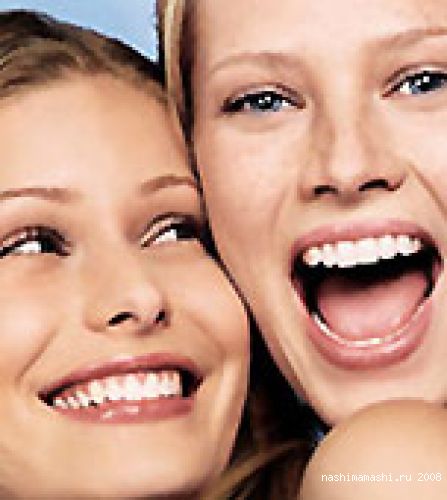 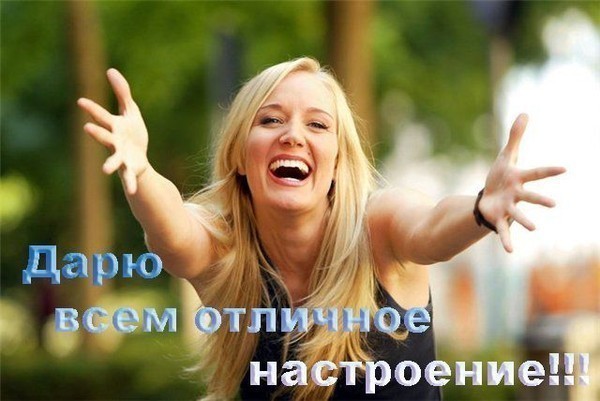 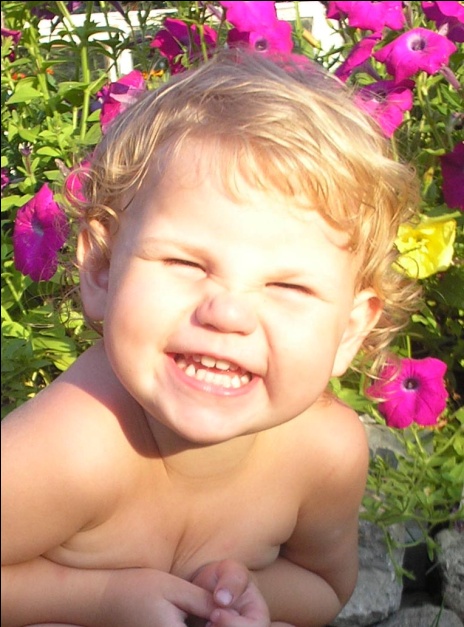 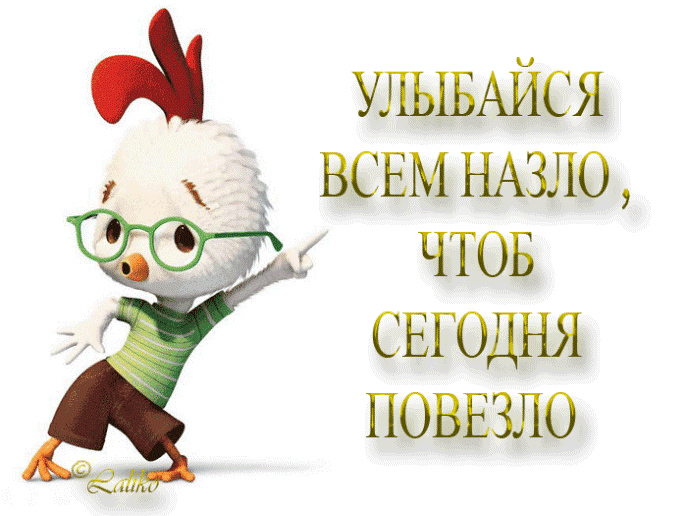 Человек - САМ творец своего здоровья!